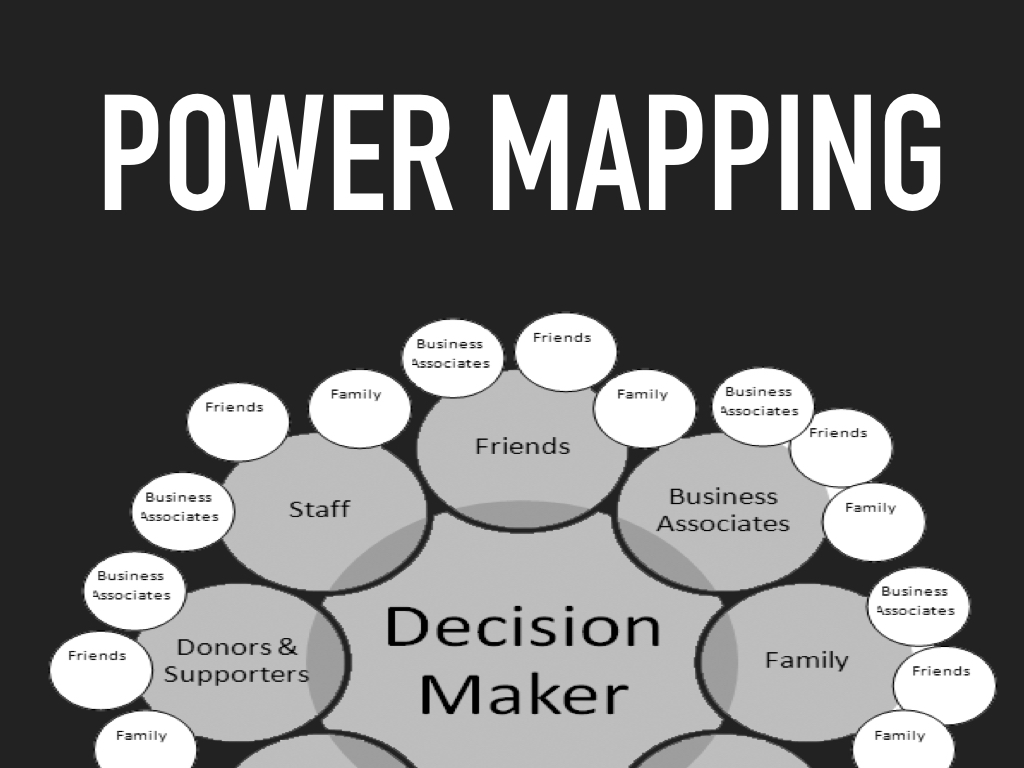 [Speaker Notes: Talk about what power mapping is, lance warner Tea party, Kentucky BBQ]
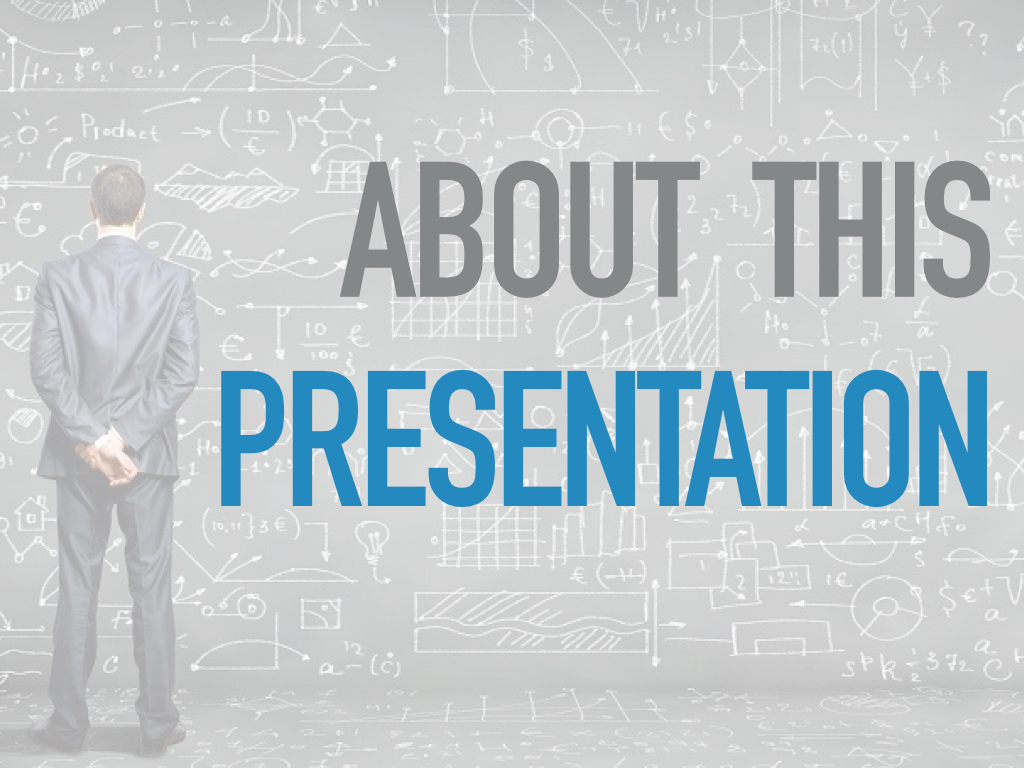 [Speaker Notes: -]
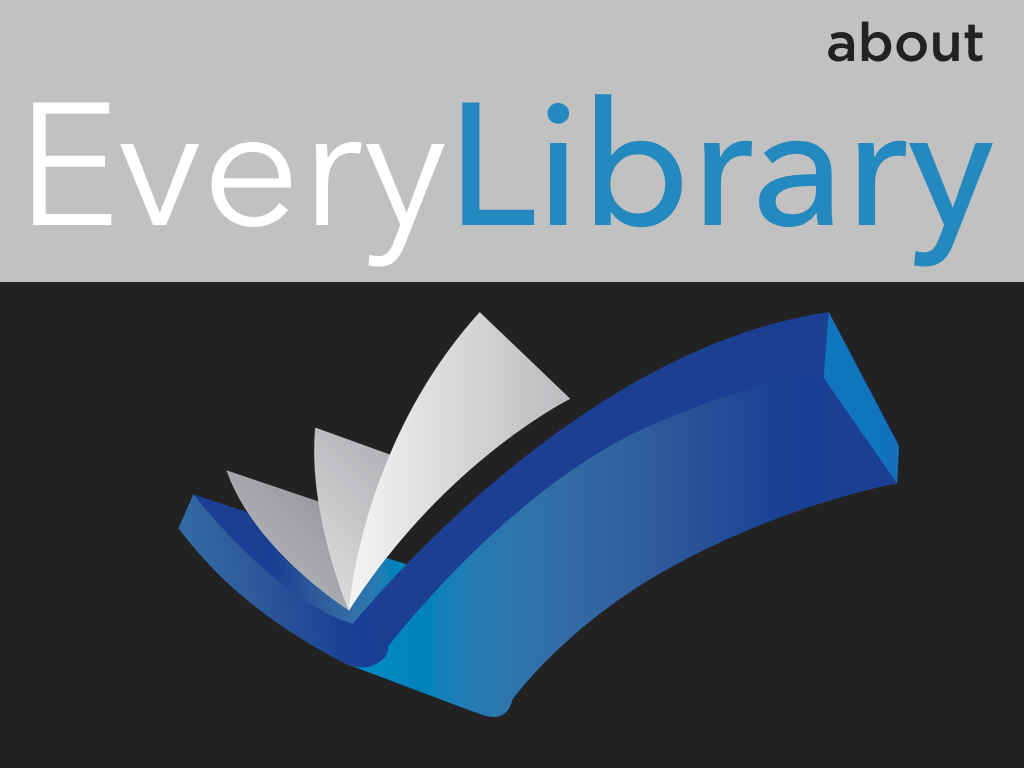 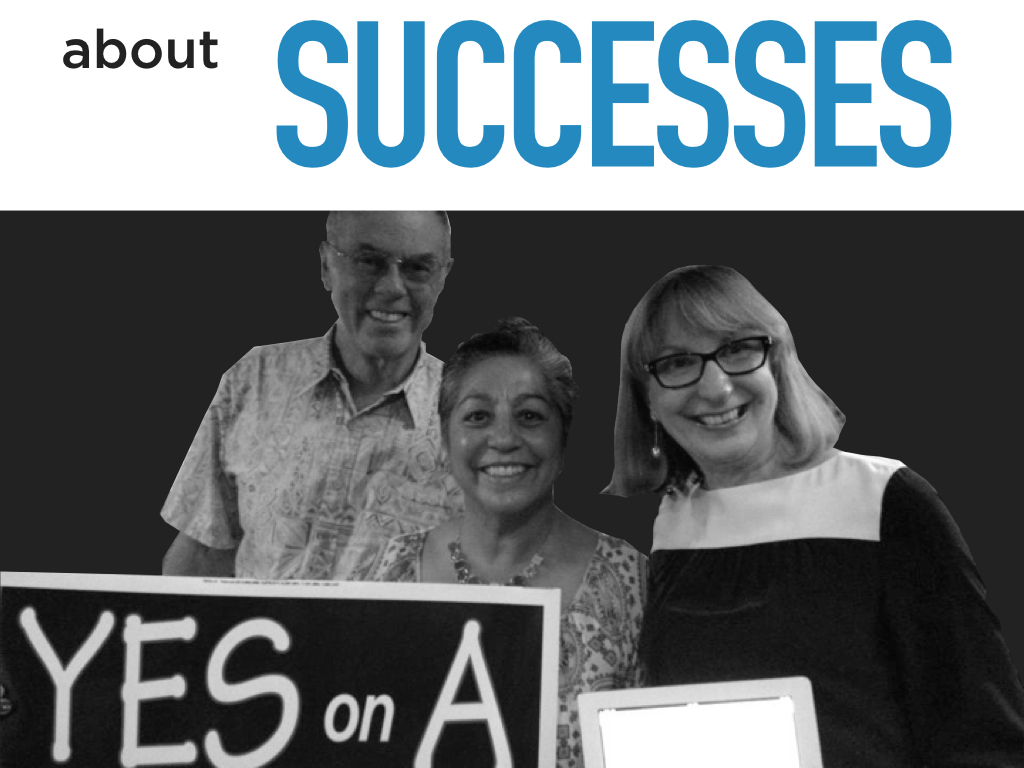 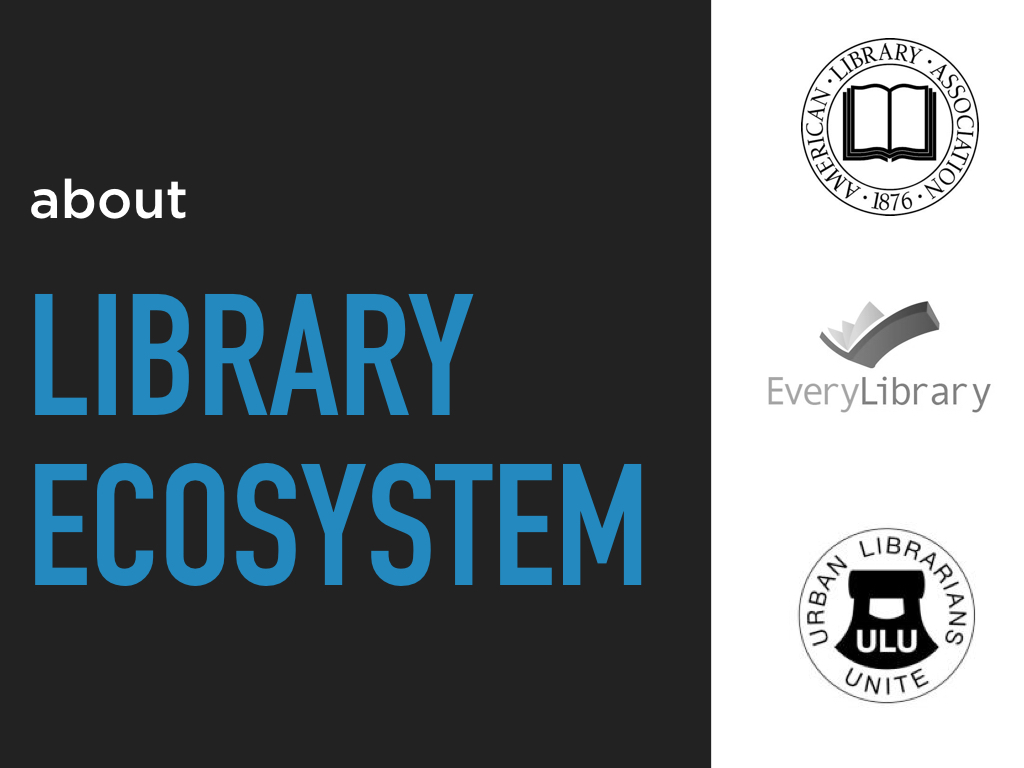 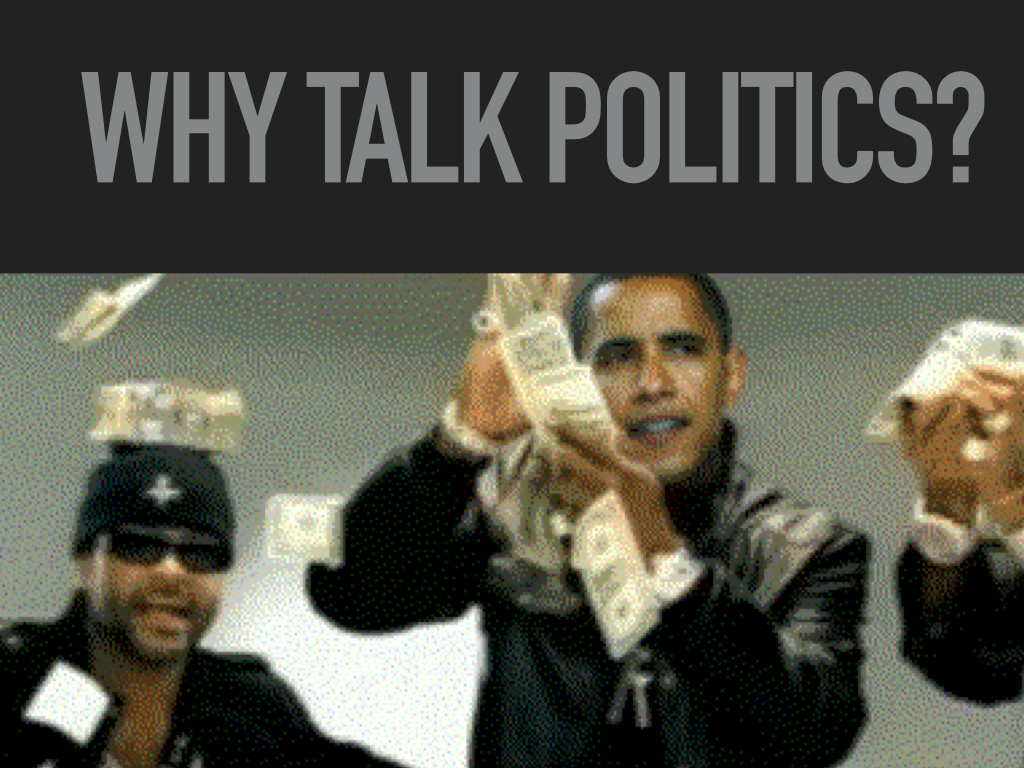 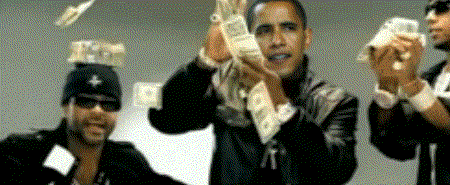 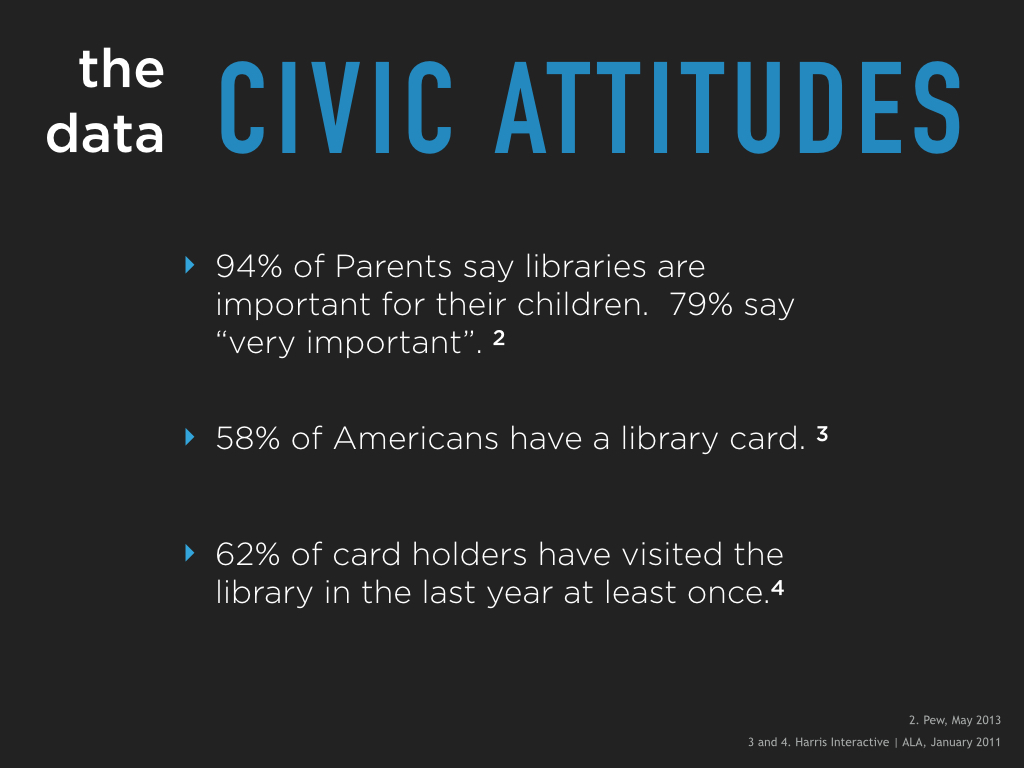 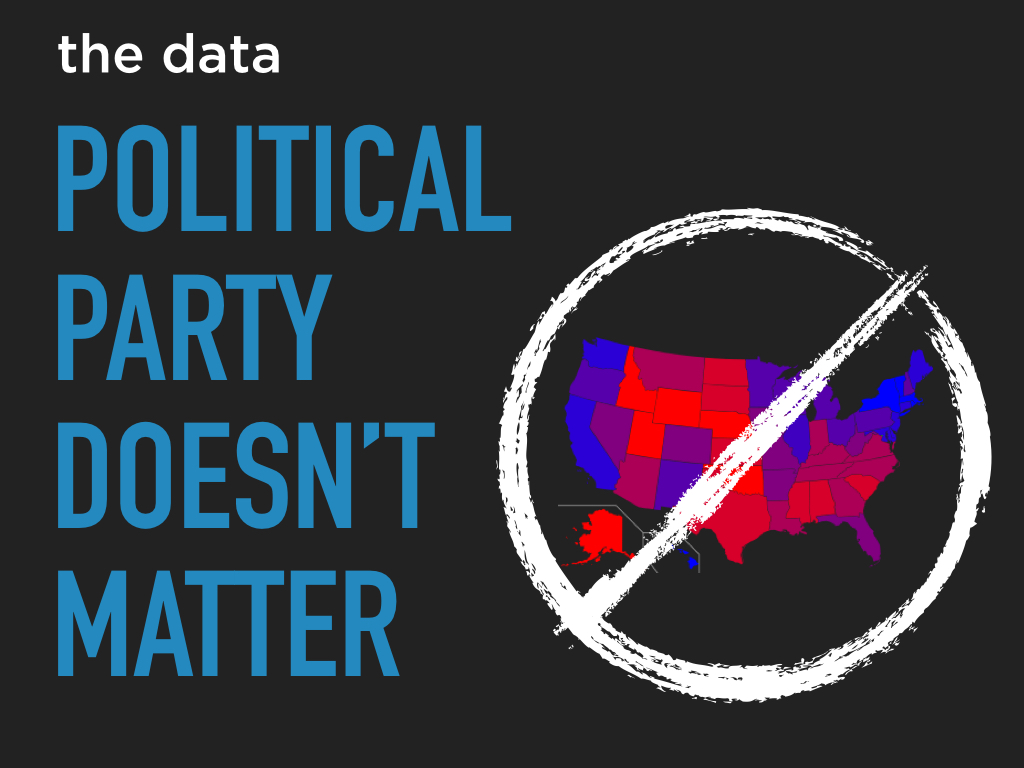 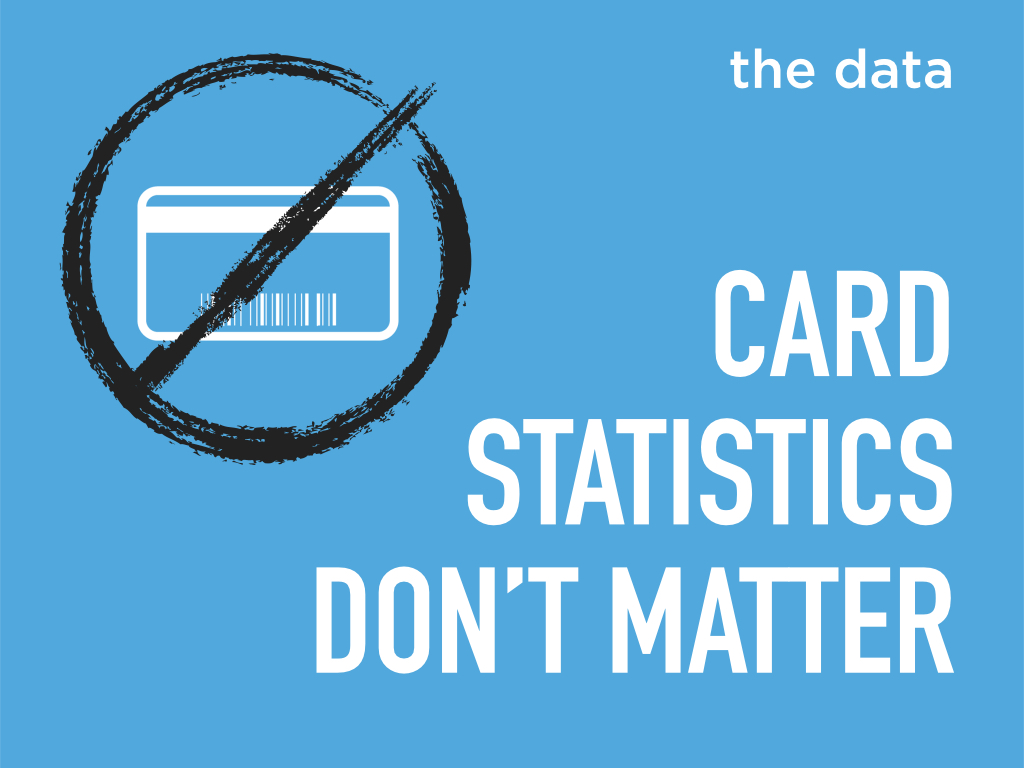 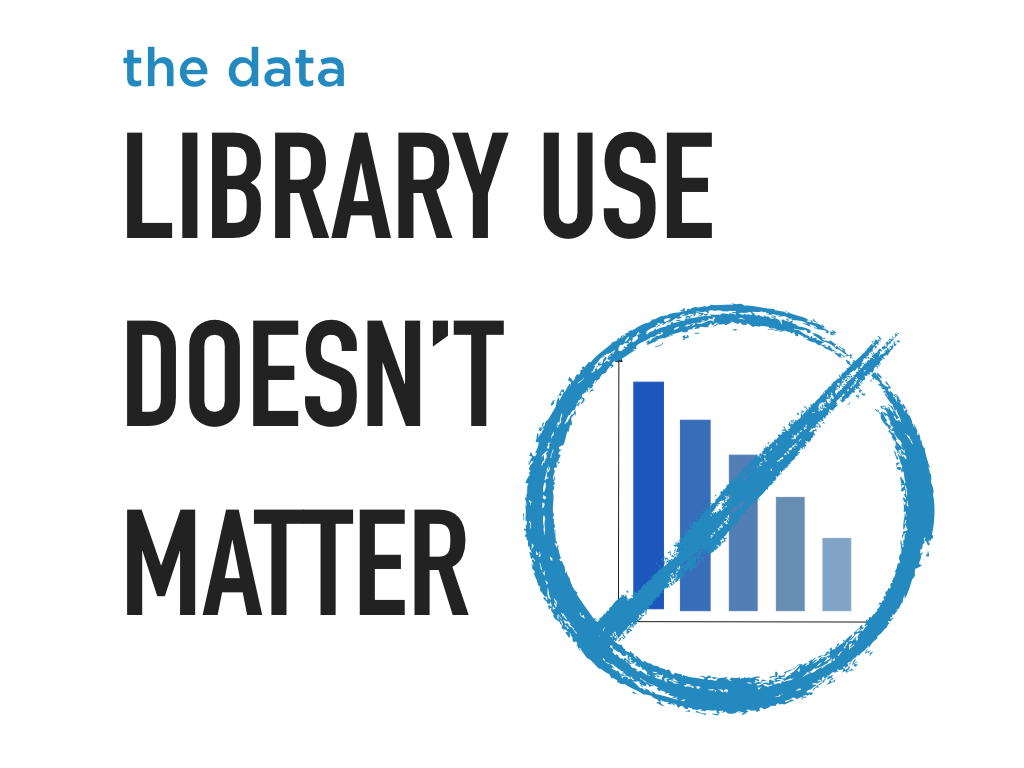 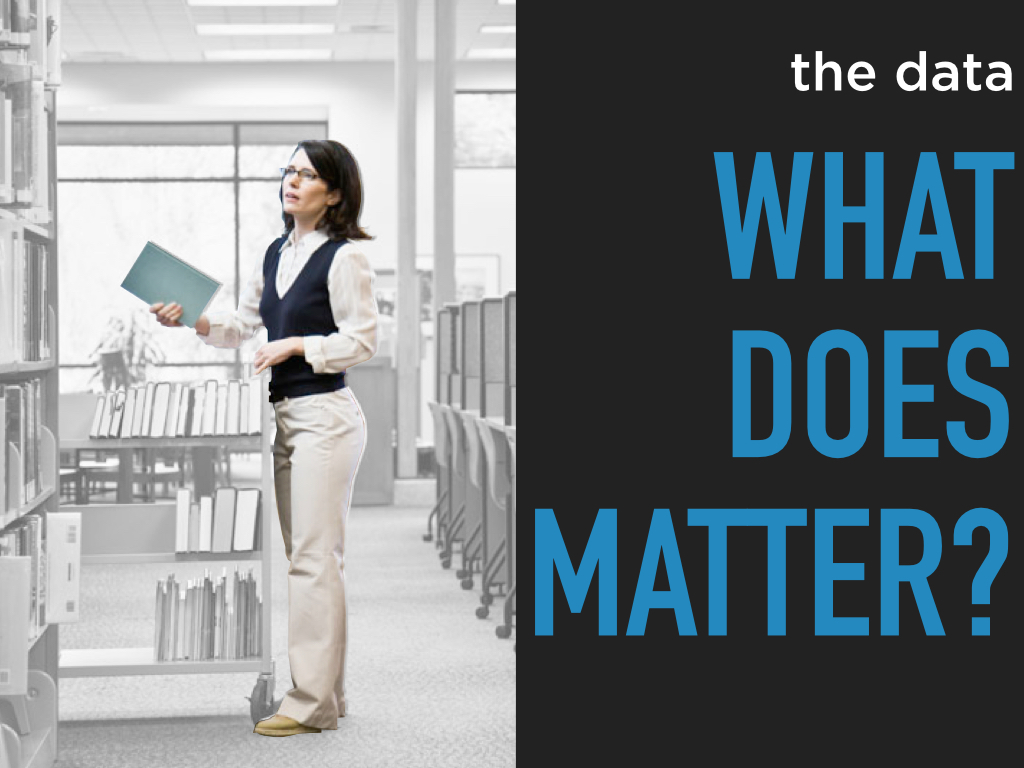 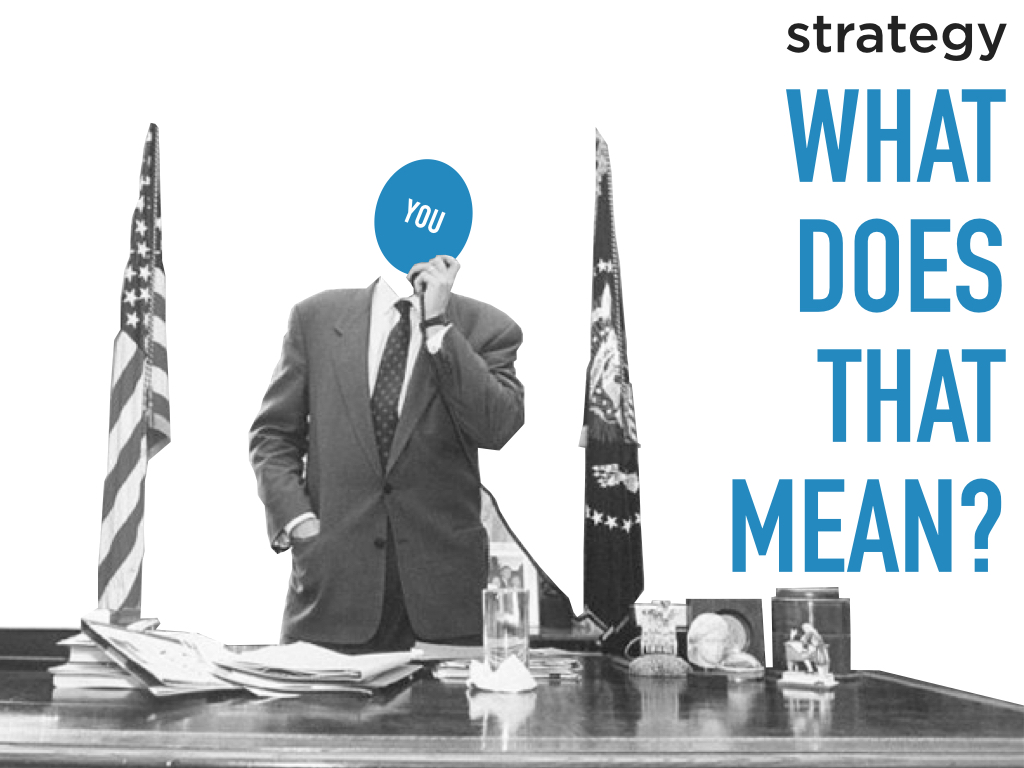 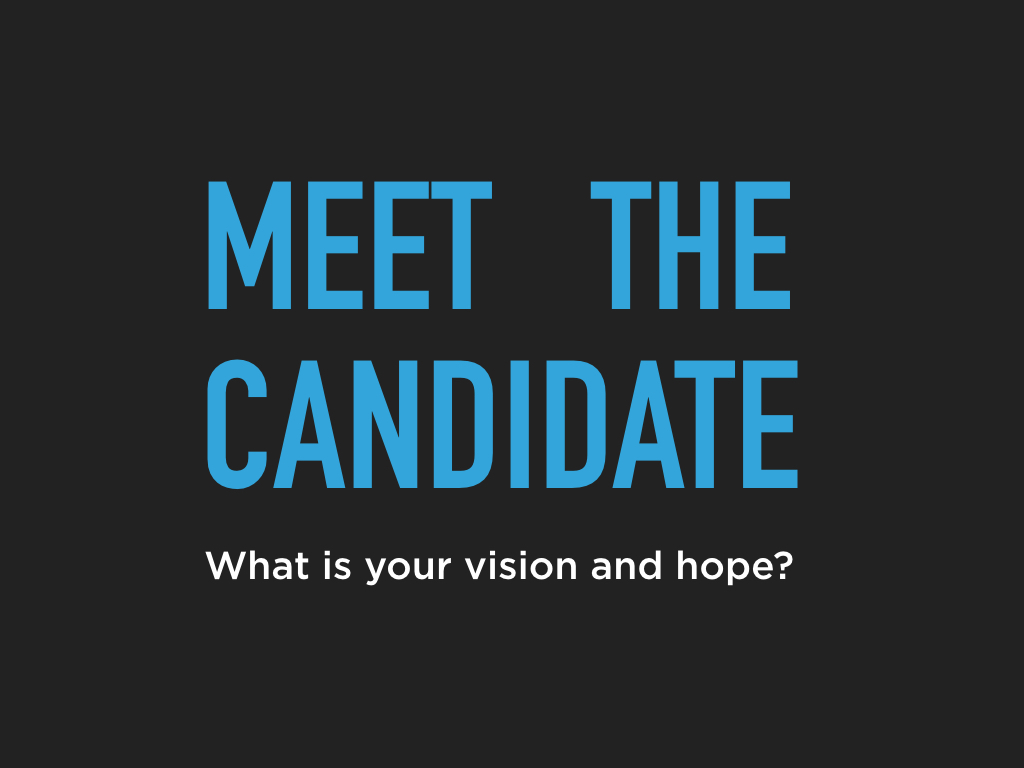 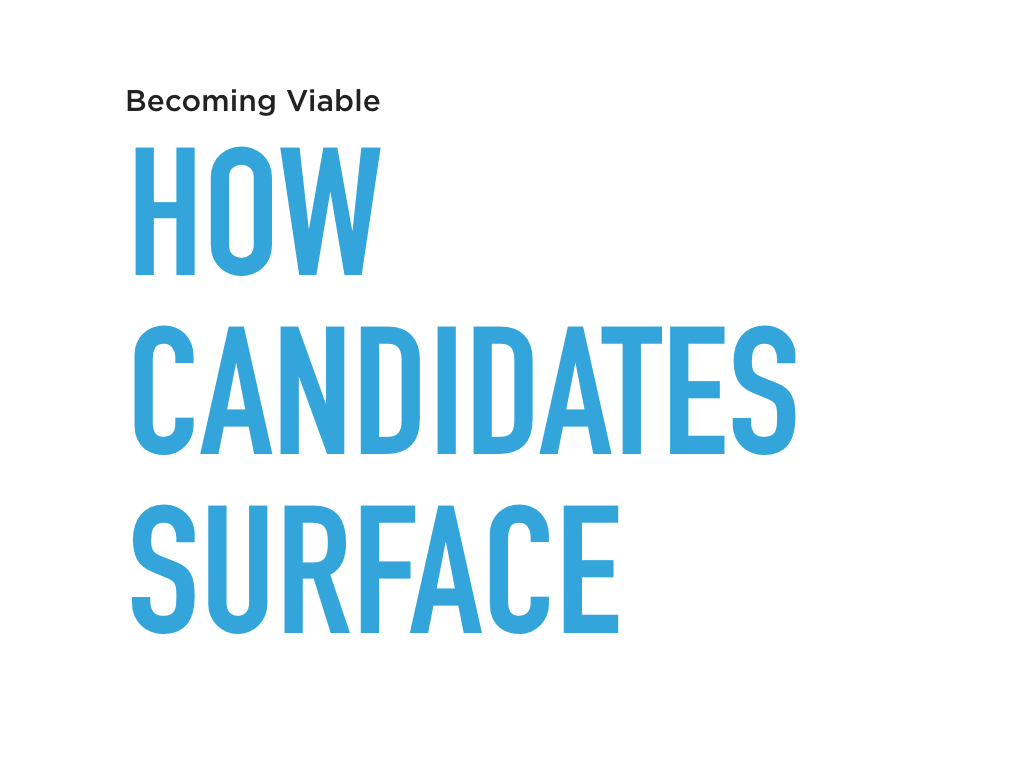 [Speaker Notes: They start by building relationships]
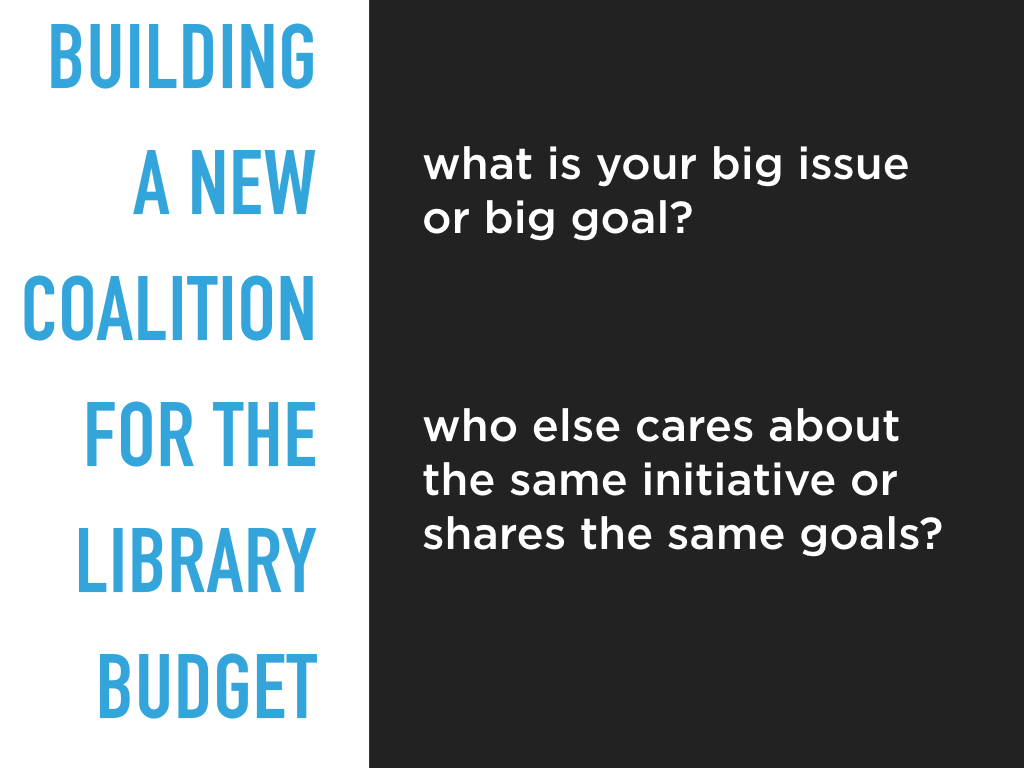 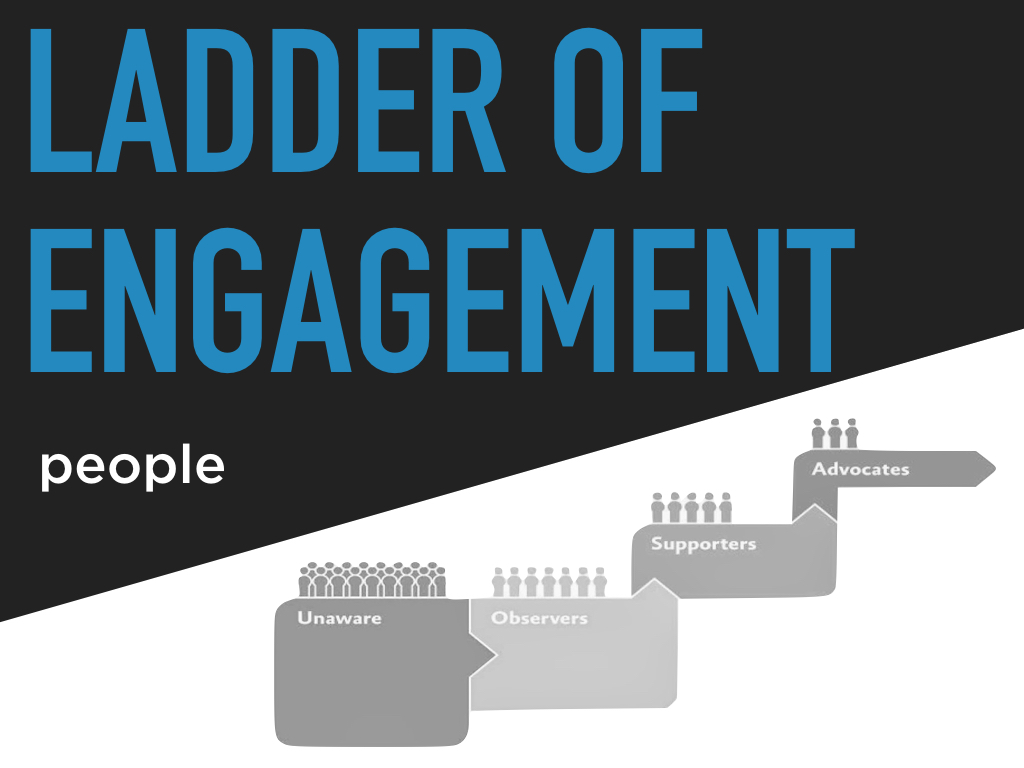 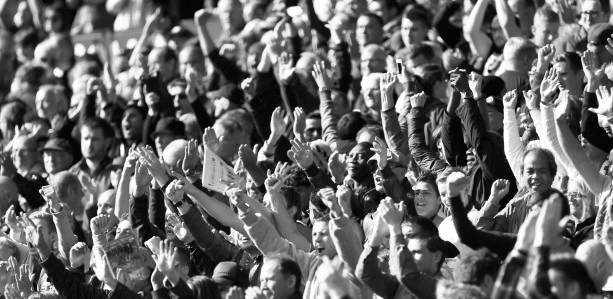 it always starts with an audience
[Speaker Notes: AtoZ databases or Reference USA or facebook, Trumps campaign had 1200 audiences. Its good to start with a wide net sometimes and then build relationships with people who show up.]
who do you know?
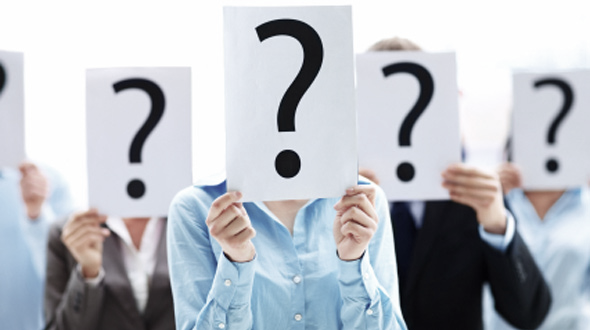 [Speaker Notes: Create a list of everyone you know]
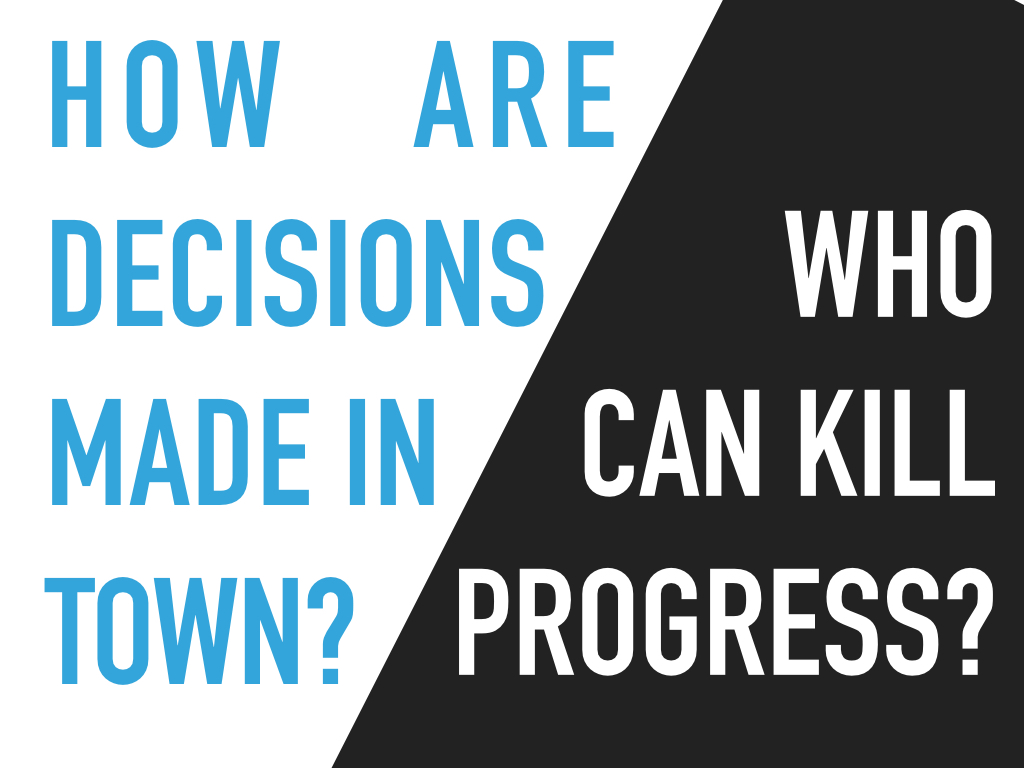 who do you need to influence?
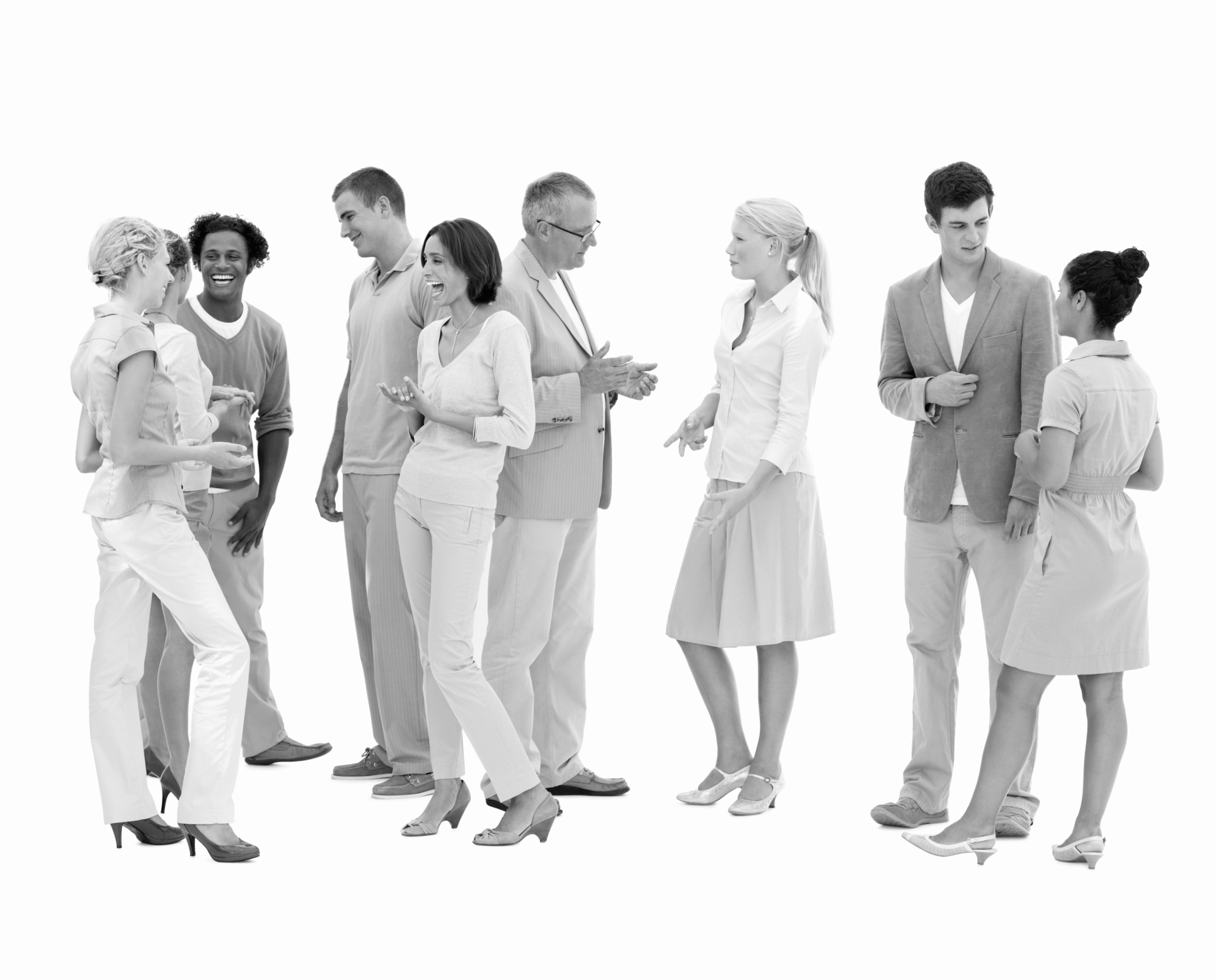 [Speaker Notes: Kentucky BBQ story]
Map the closest relationships
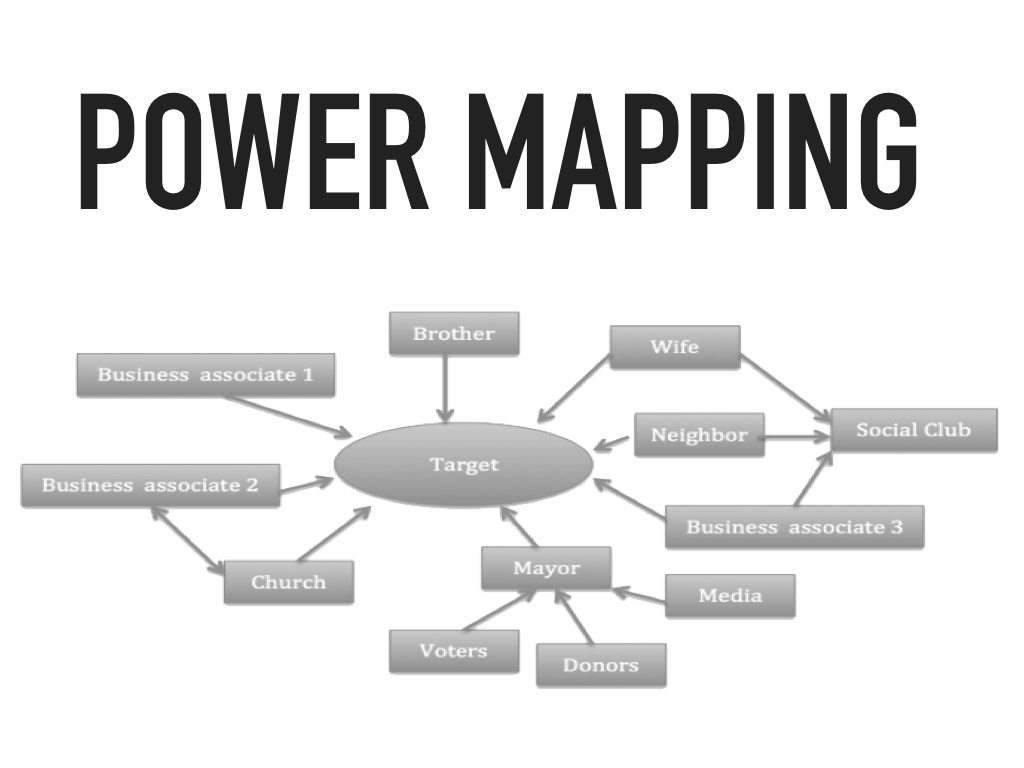 who can you influence?
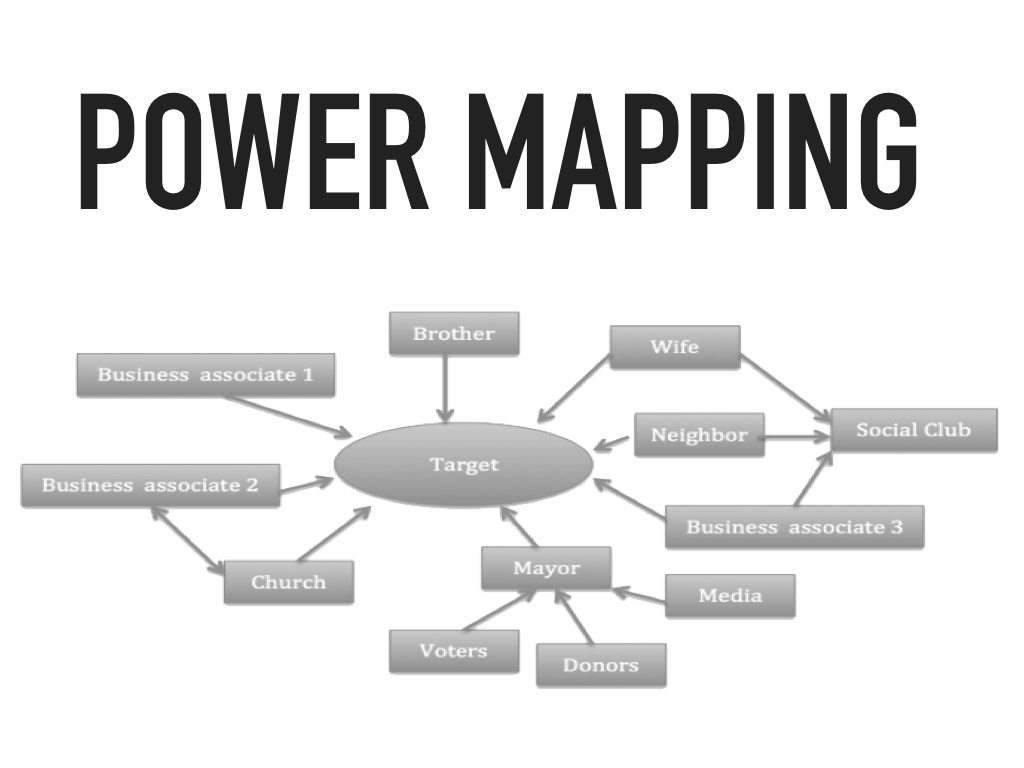 putting
it to
work
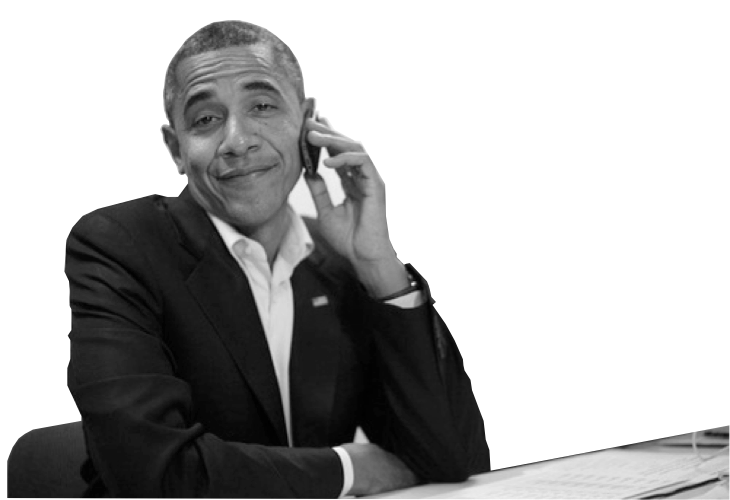 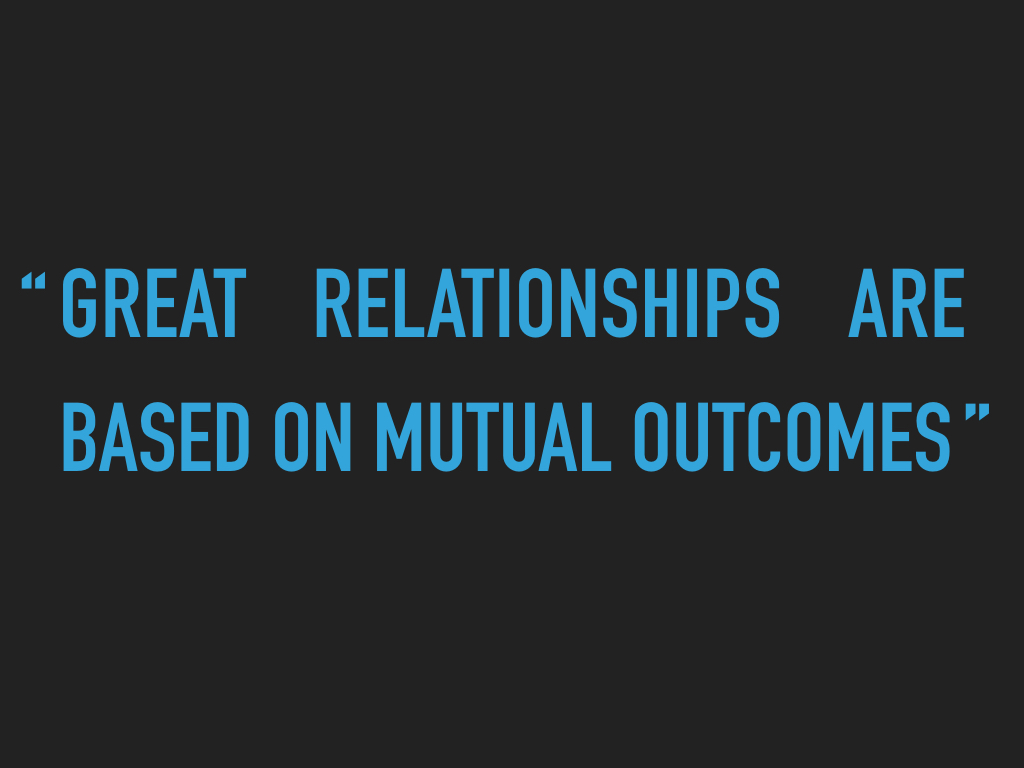 [Speaker Notes: On your first meeting be an active listener. Ask questions, take notes. Its ok if there is no ask on your first meeting. It’s about a long term relationship.]
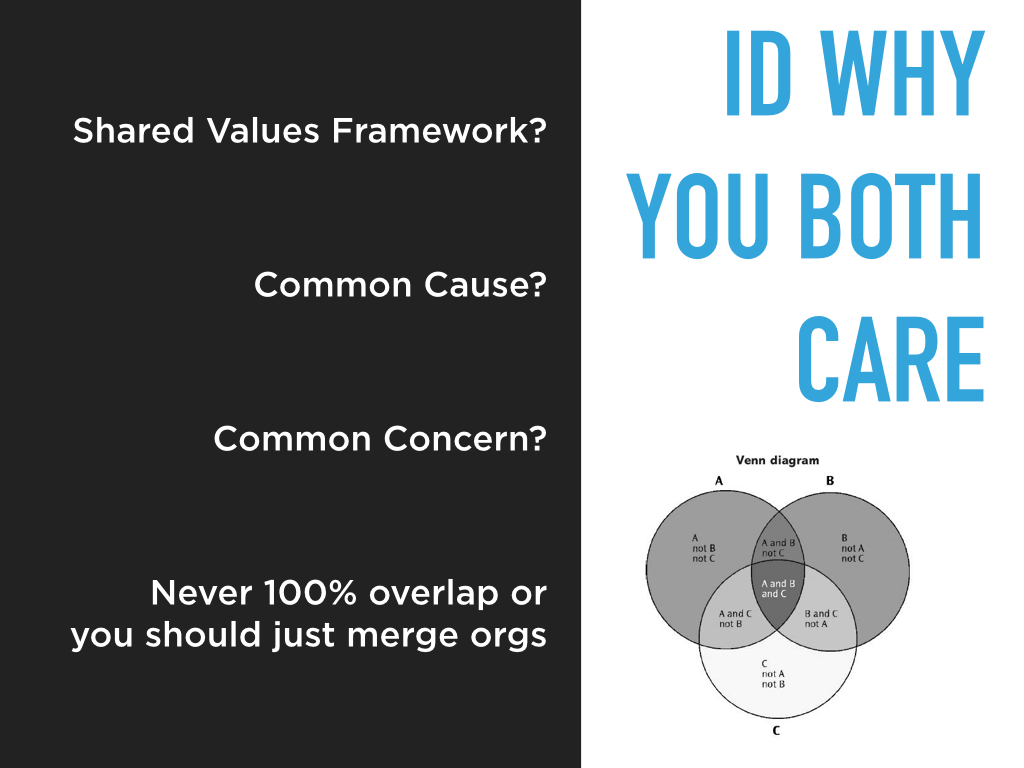 [Speaker Notes: Are you both interested in Literacy? Education? What is it that this person, group, etc.. Cares about? Can you write a message that resonates with them? Bleach Story, sheriff storytime, etc…]
words
27
9
seconds
3
points
[Speaker Notes: Create a message that resonates with them]
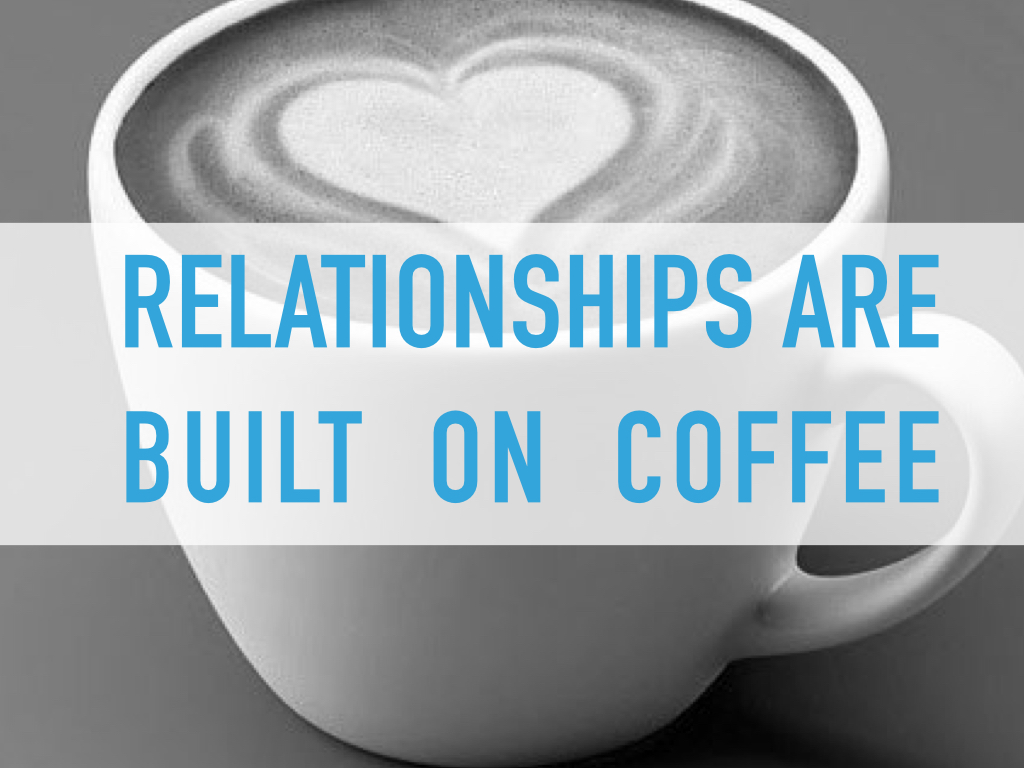 [Speaker Notes: Just reach out. Don’t be shy about asking the people on your map to have coffee and meet with you]
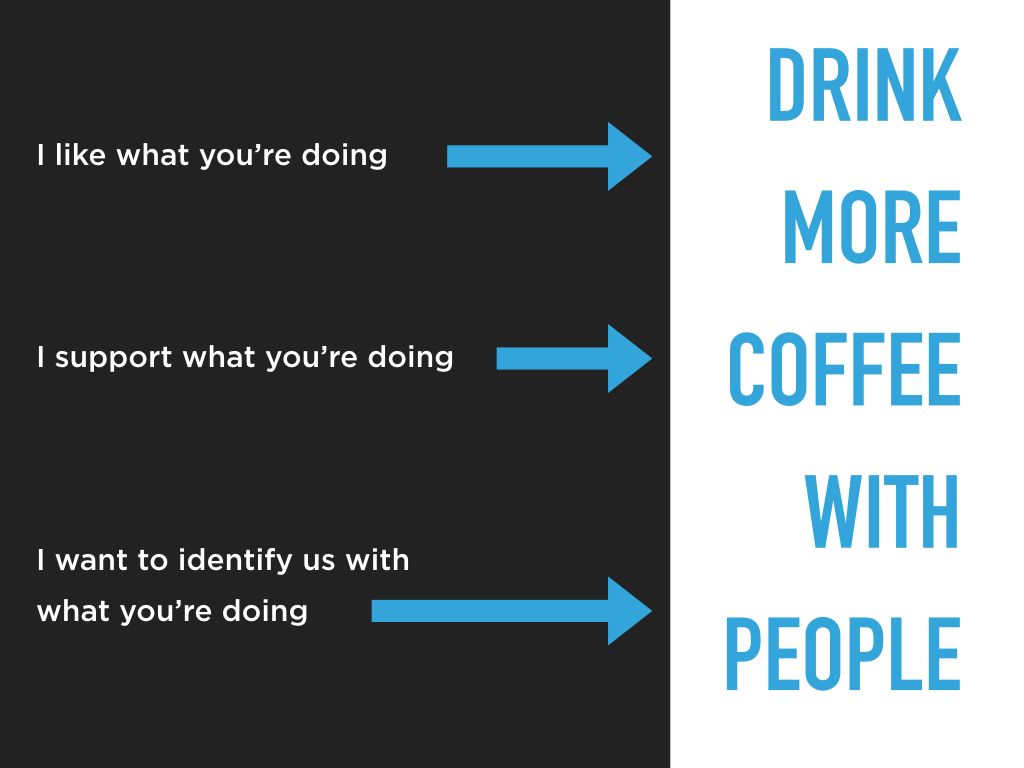 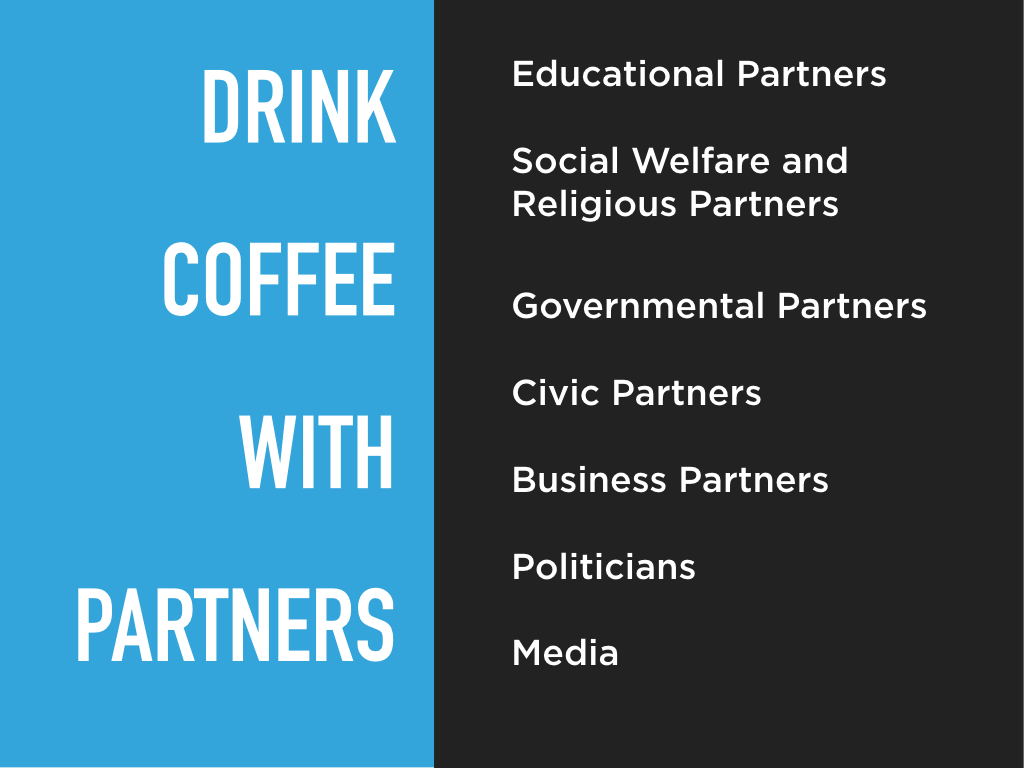 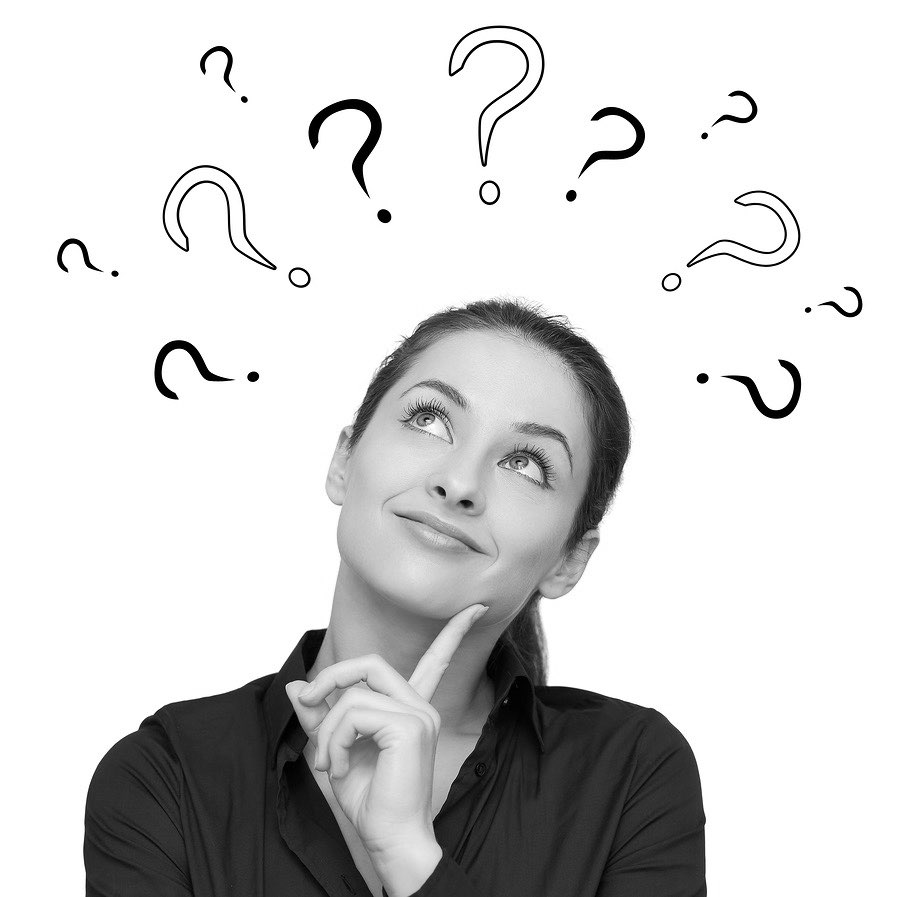 what is your ask?
[Speaker Notes: Once you have a relationship, you can start to make an ask.]
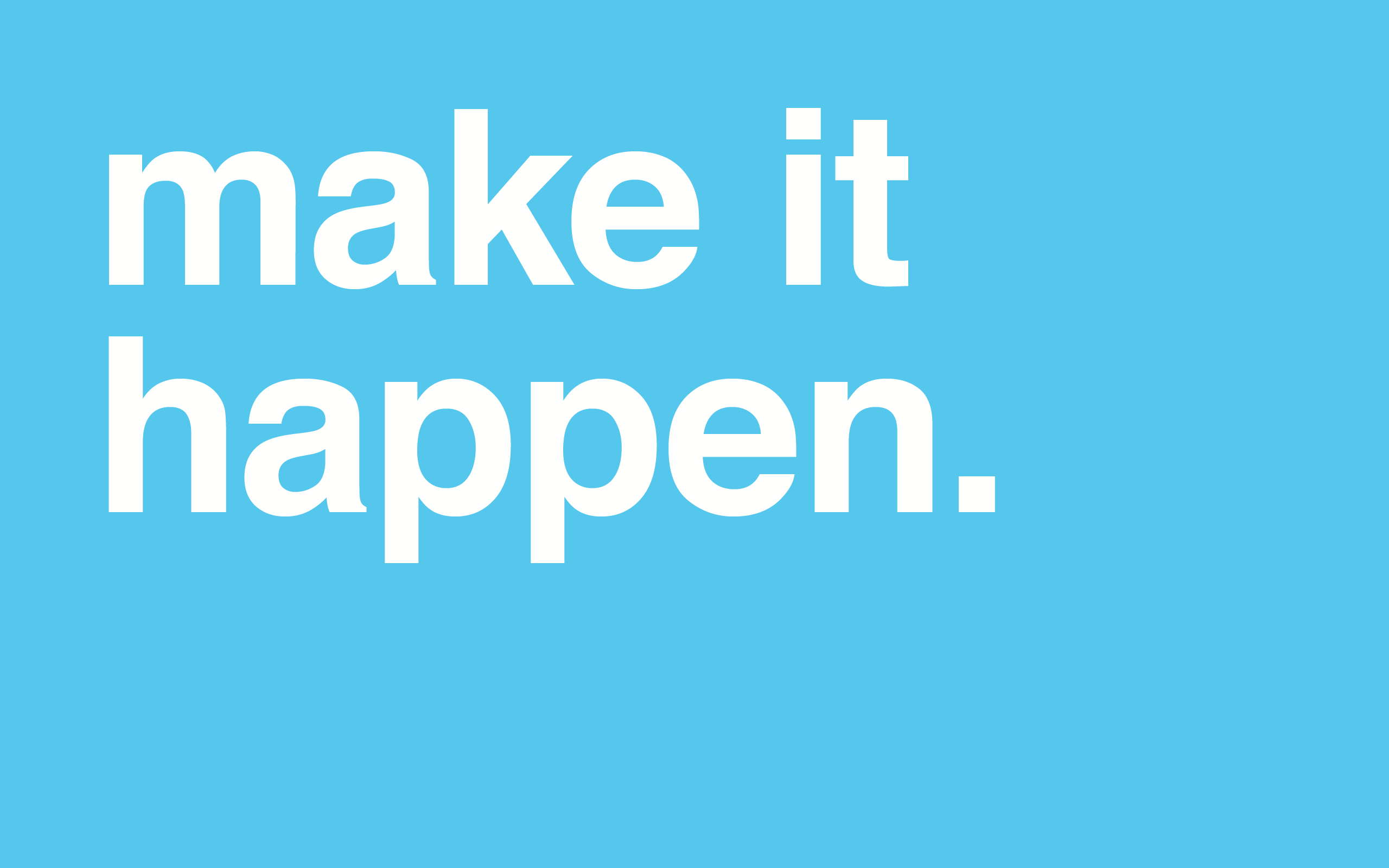 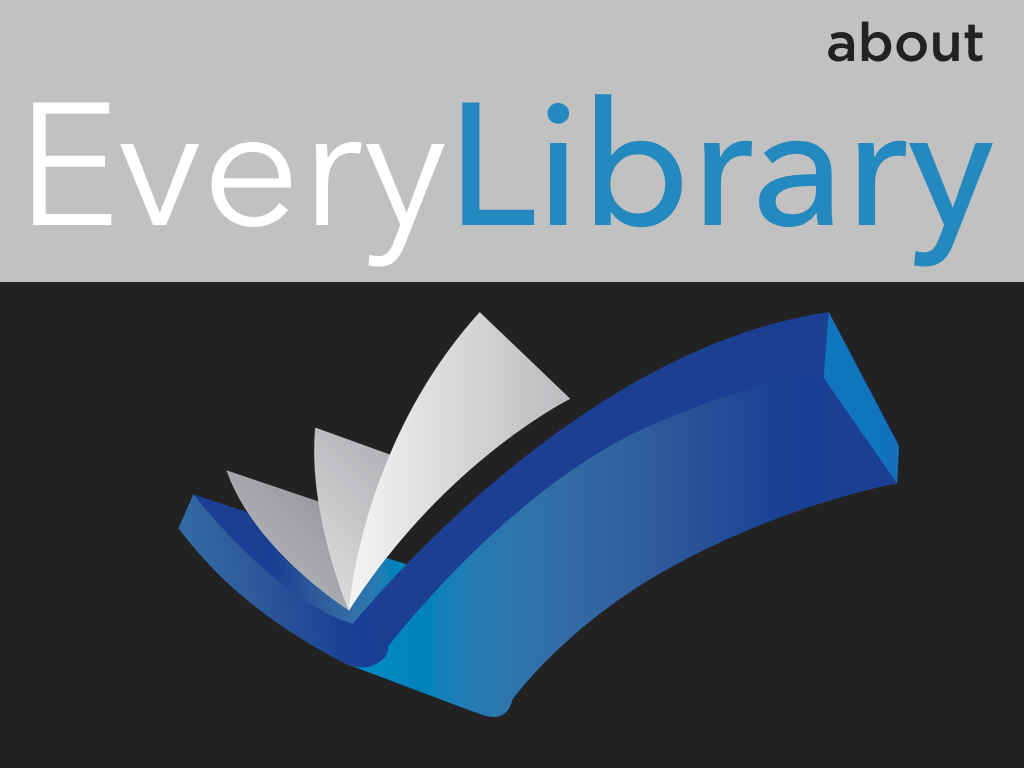 get our worksheets
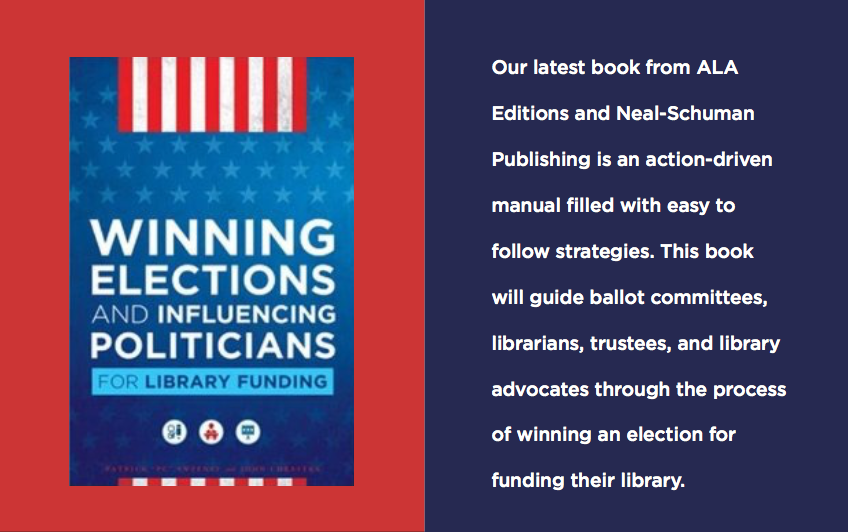 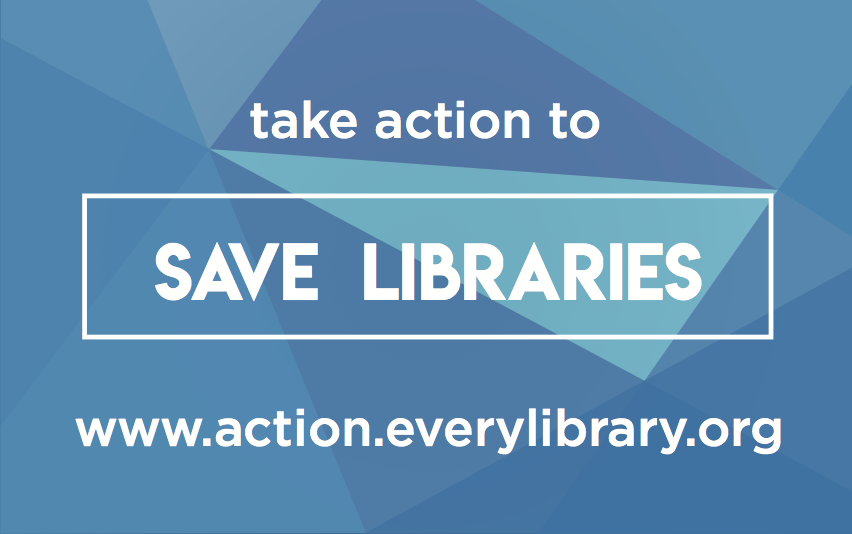 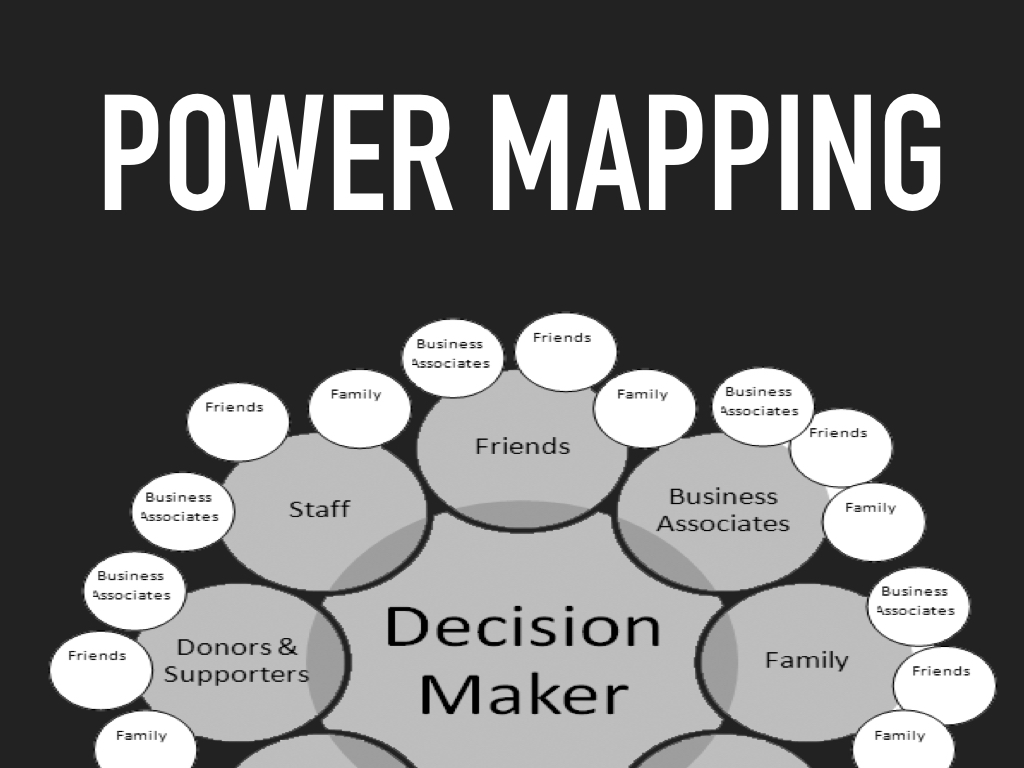